22.08.2023
ММО учителей истории и обществознания
Вопросы к обсуждению
Переход на ФОП по истории и обществознанию 

Планирование работы на 2023-2024 гг.
 Переход на ФОП по истории                              и обществознанию
 Переход на ФОП (Документы)
 Переход на ФОП по истории                              и обществознанию
 Переход на ФОП по истории                              и обществознанию
 Переход на ФОП по истории                              и обществознанию
 Переход на ФОП по истории                              и обществознанию
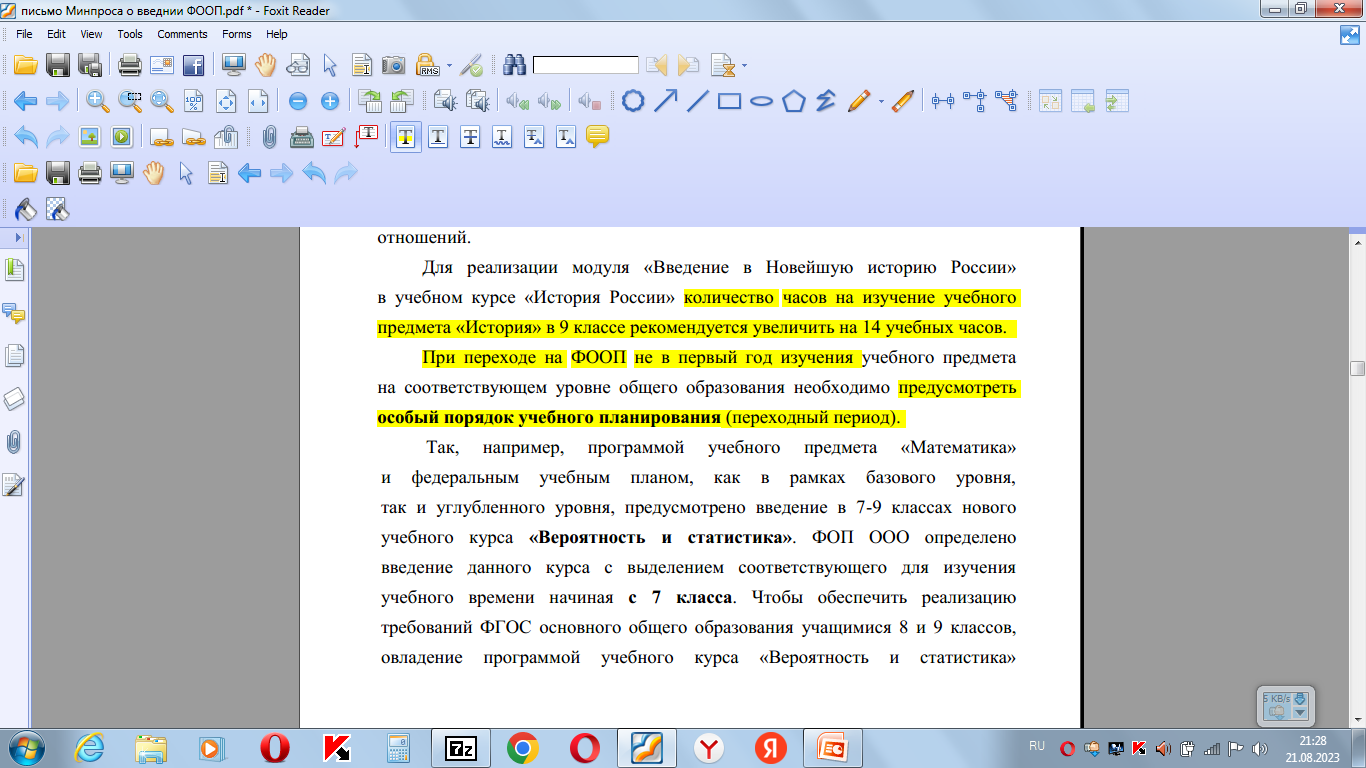 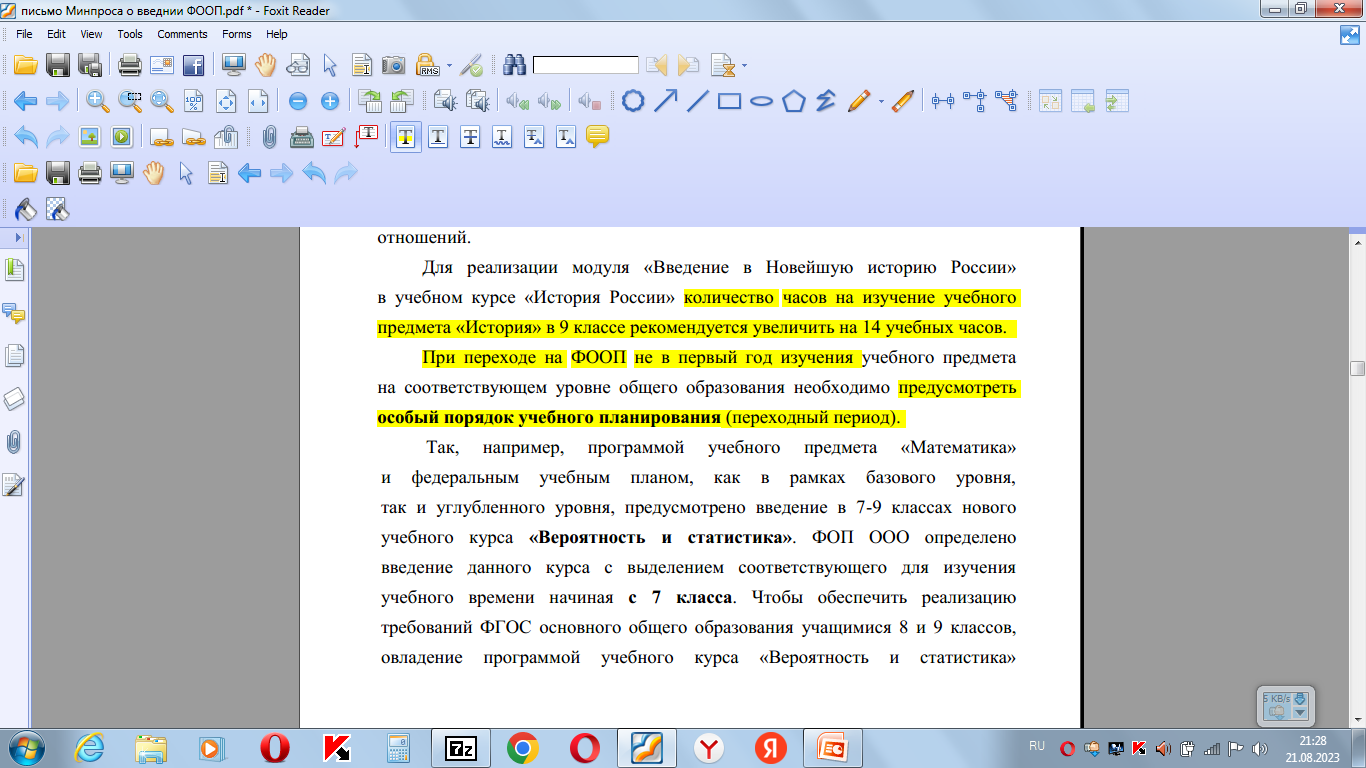  Переход на ФОП по истории                              и обществознанию
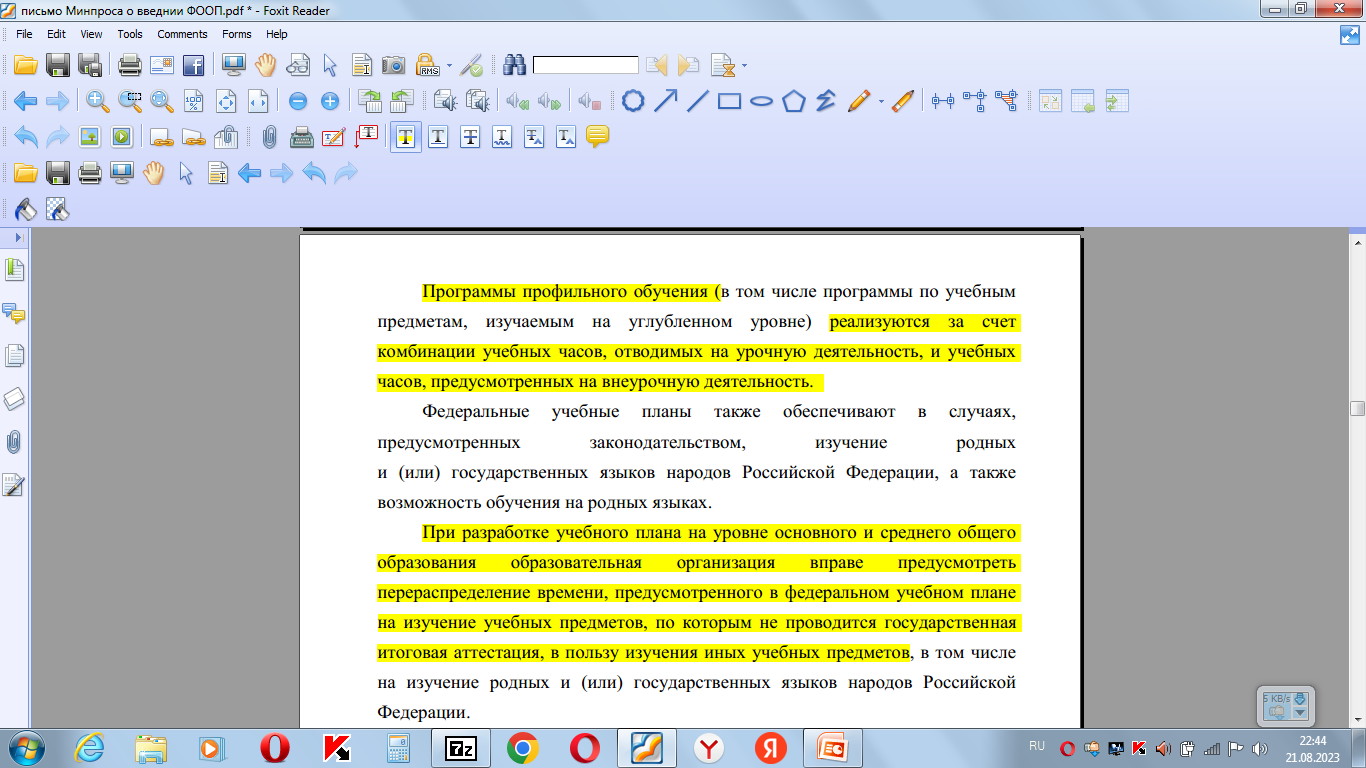  Переход на ФОП по истории                              и обществознанию
 Учебники и пособия
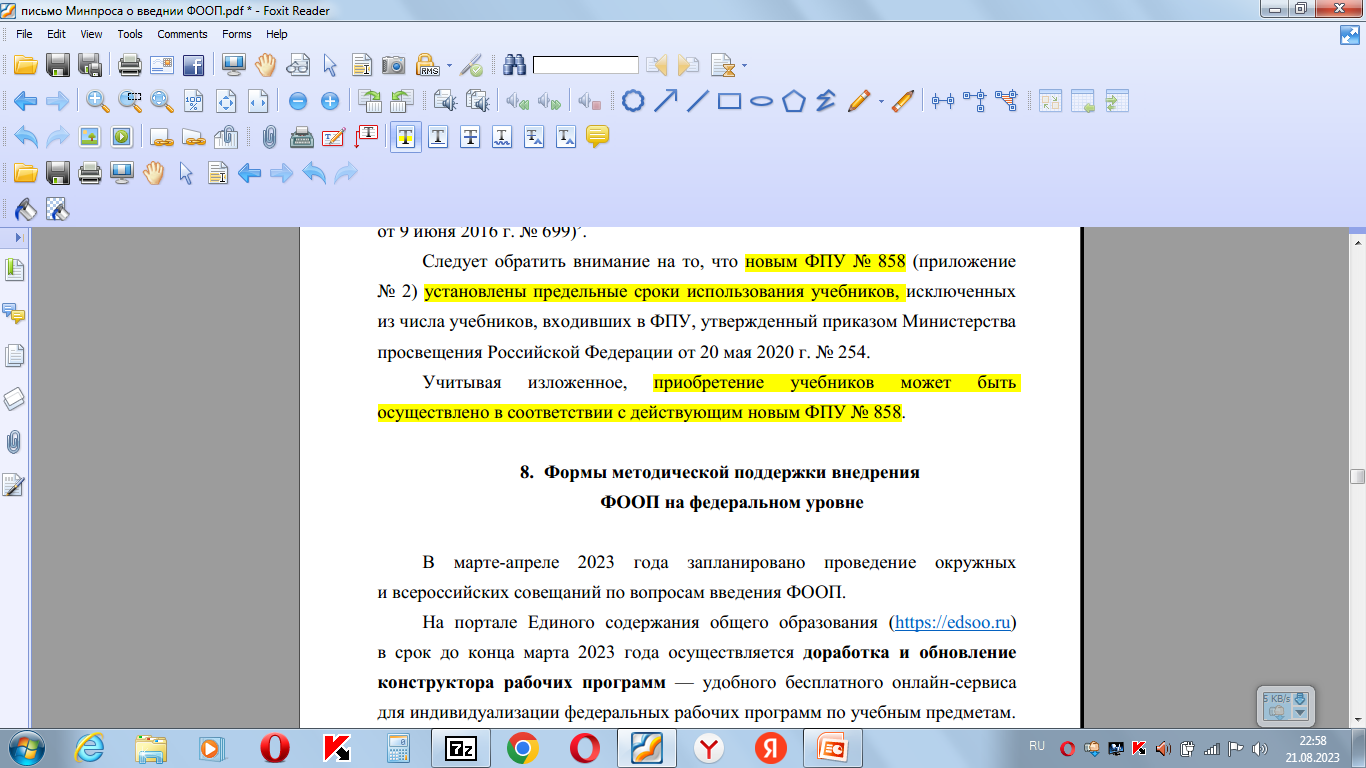 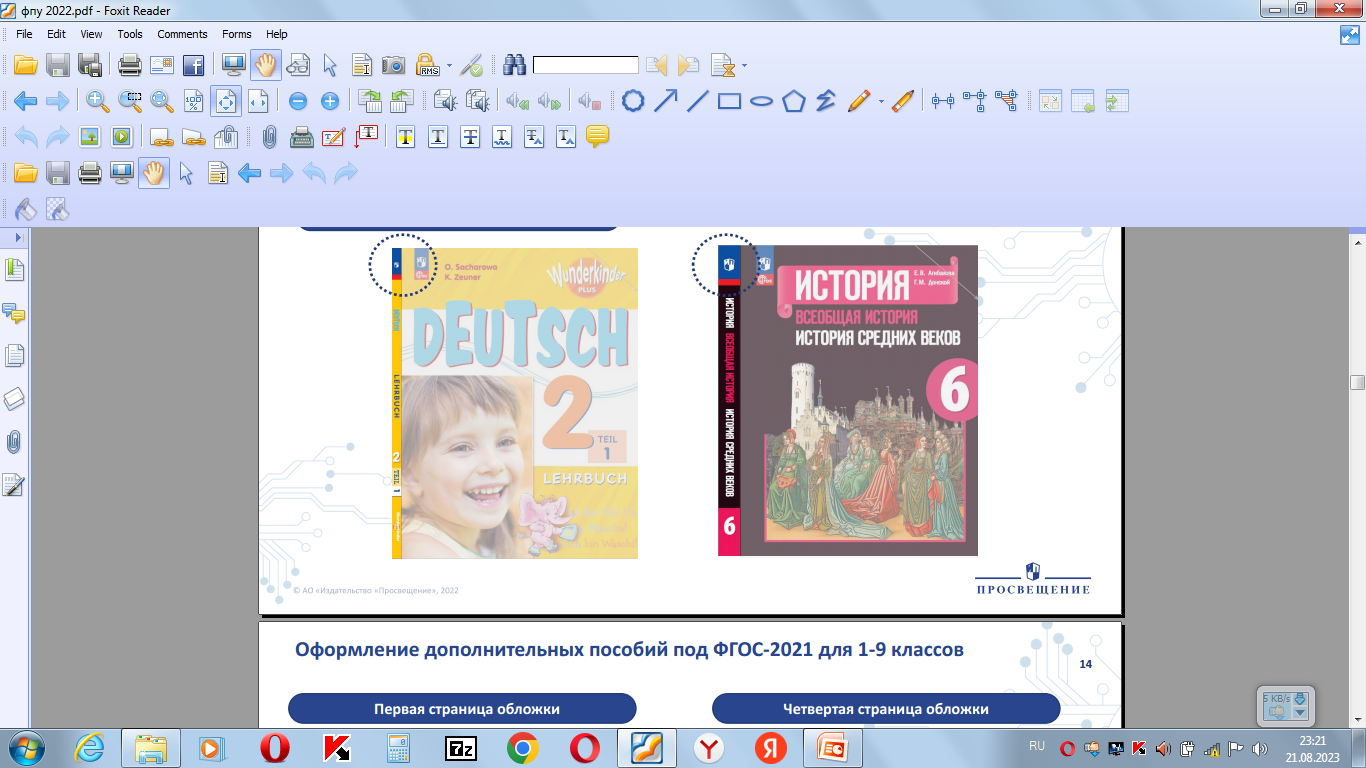  Учебники и пособия
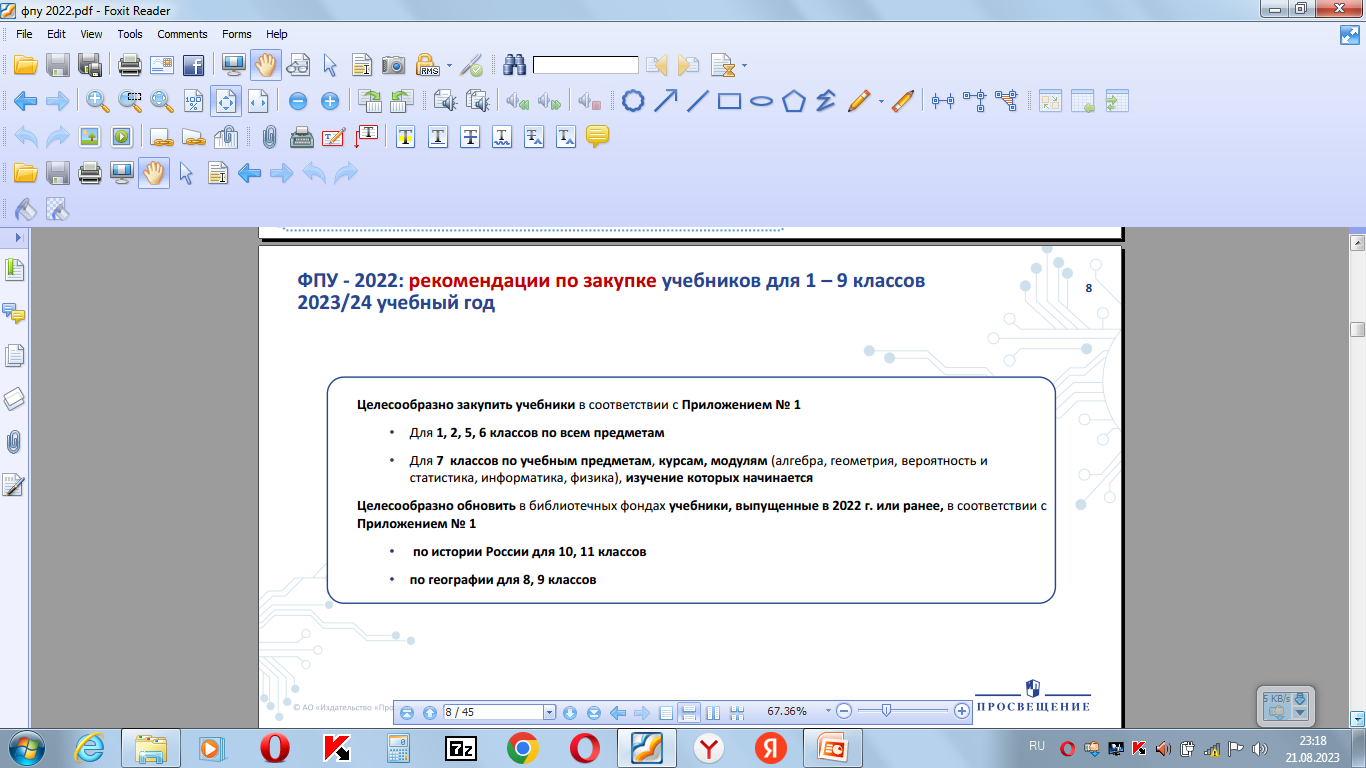  Учебники и пособия (обществонание)
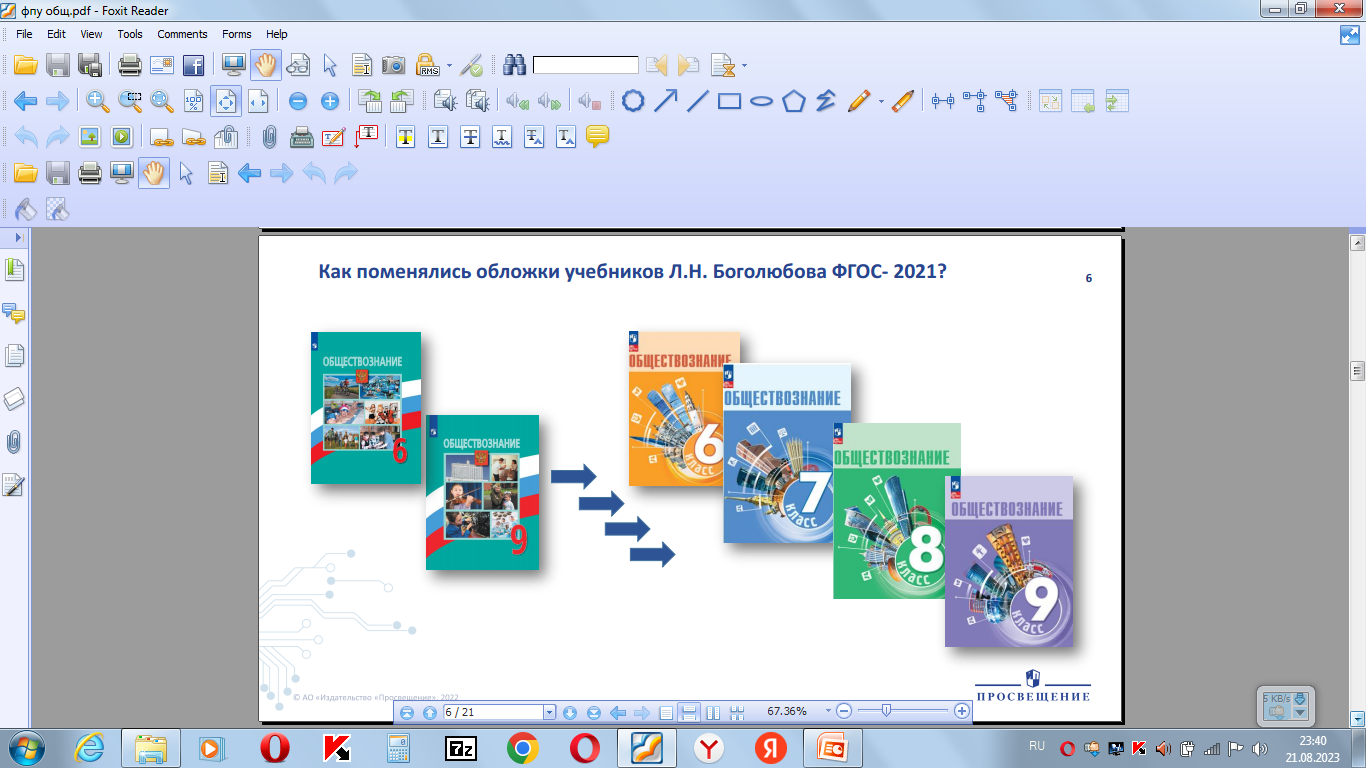  Учебники и пособия (но
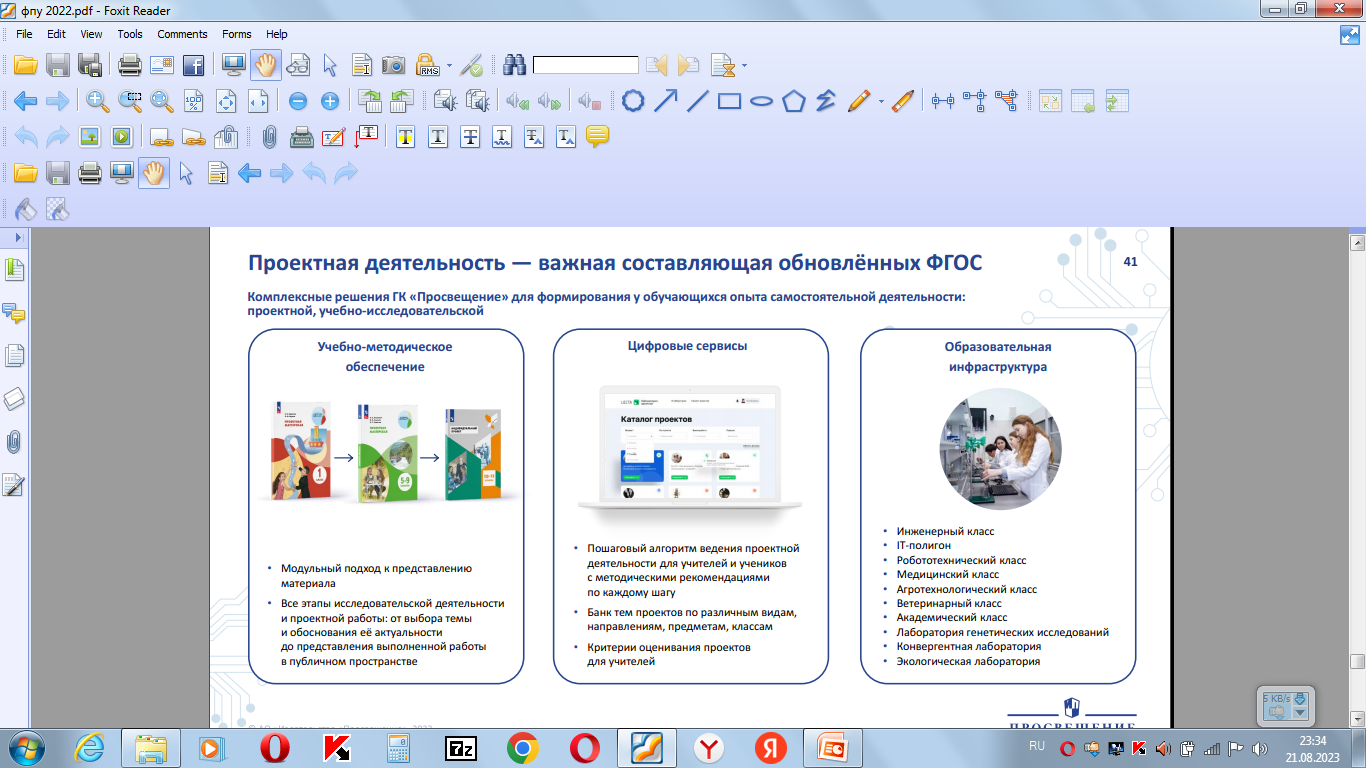 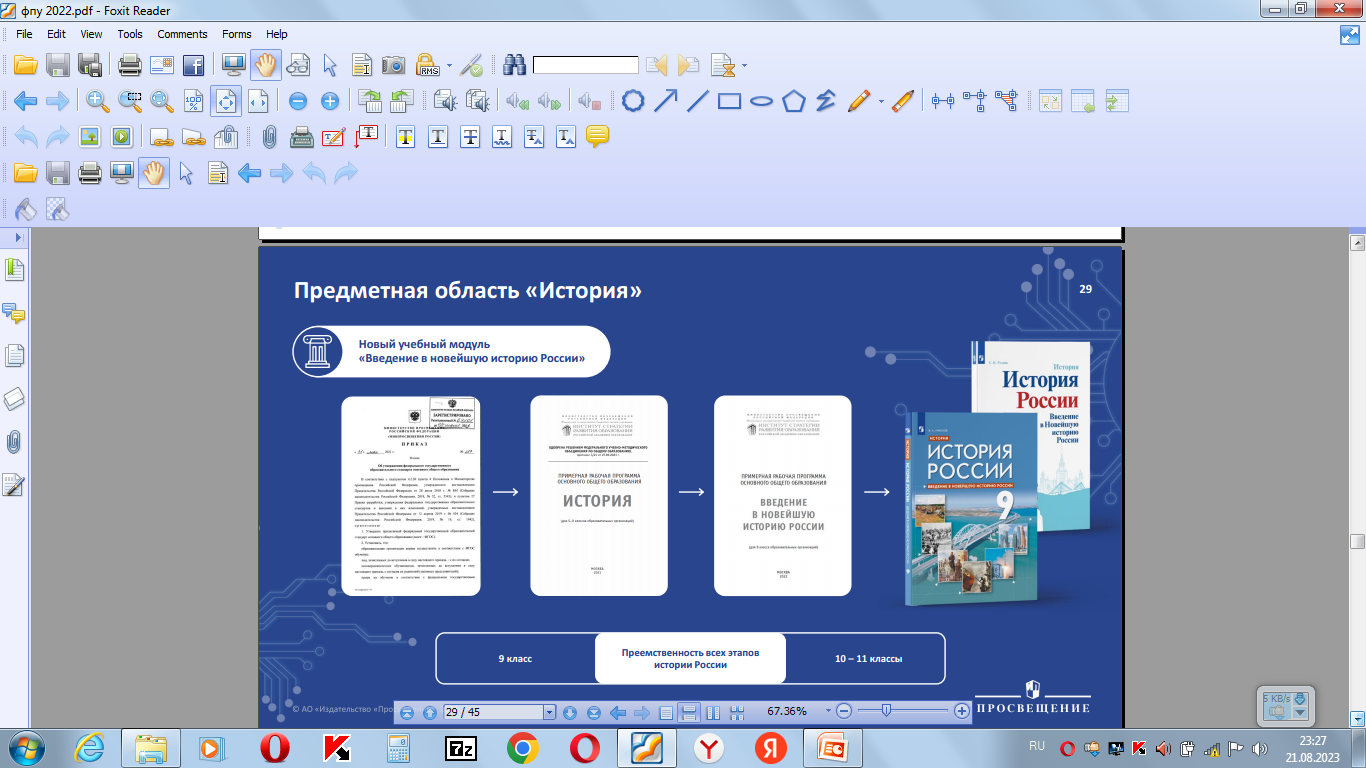 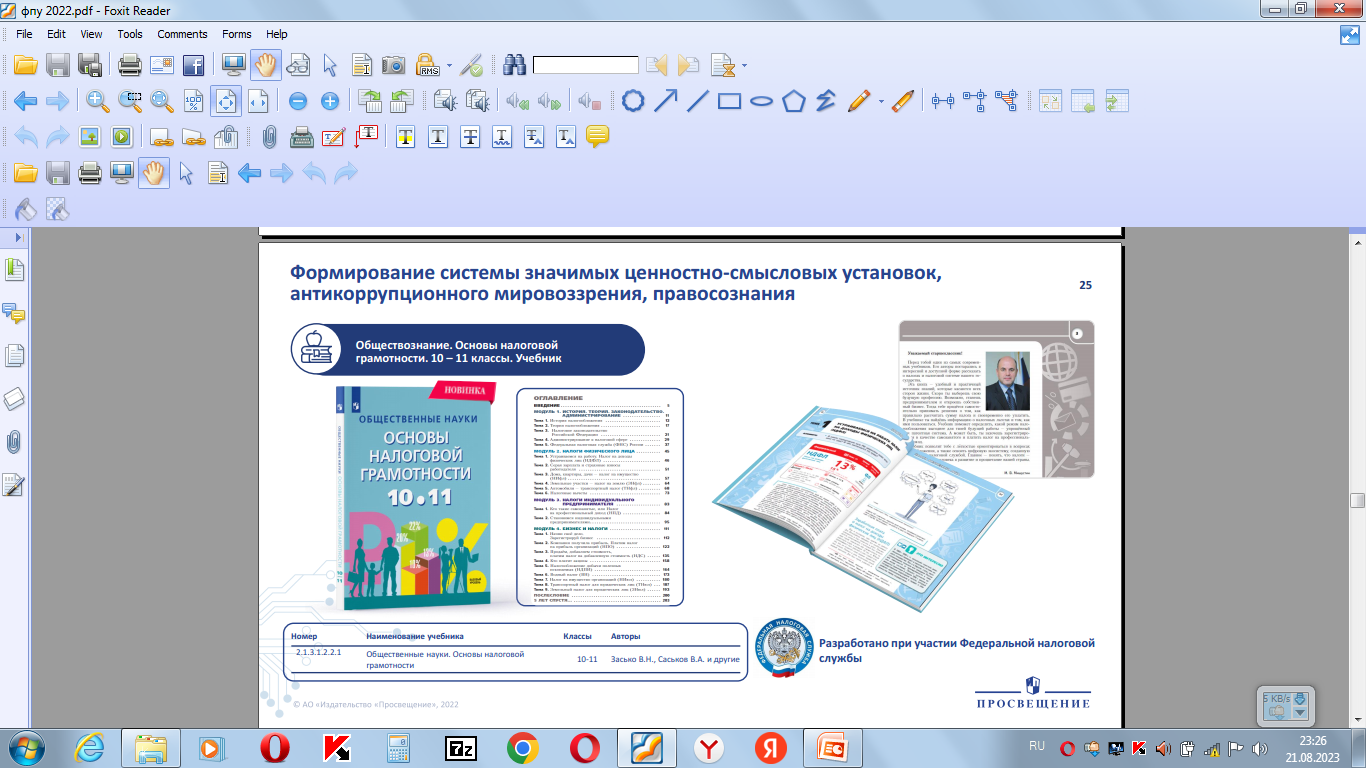 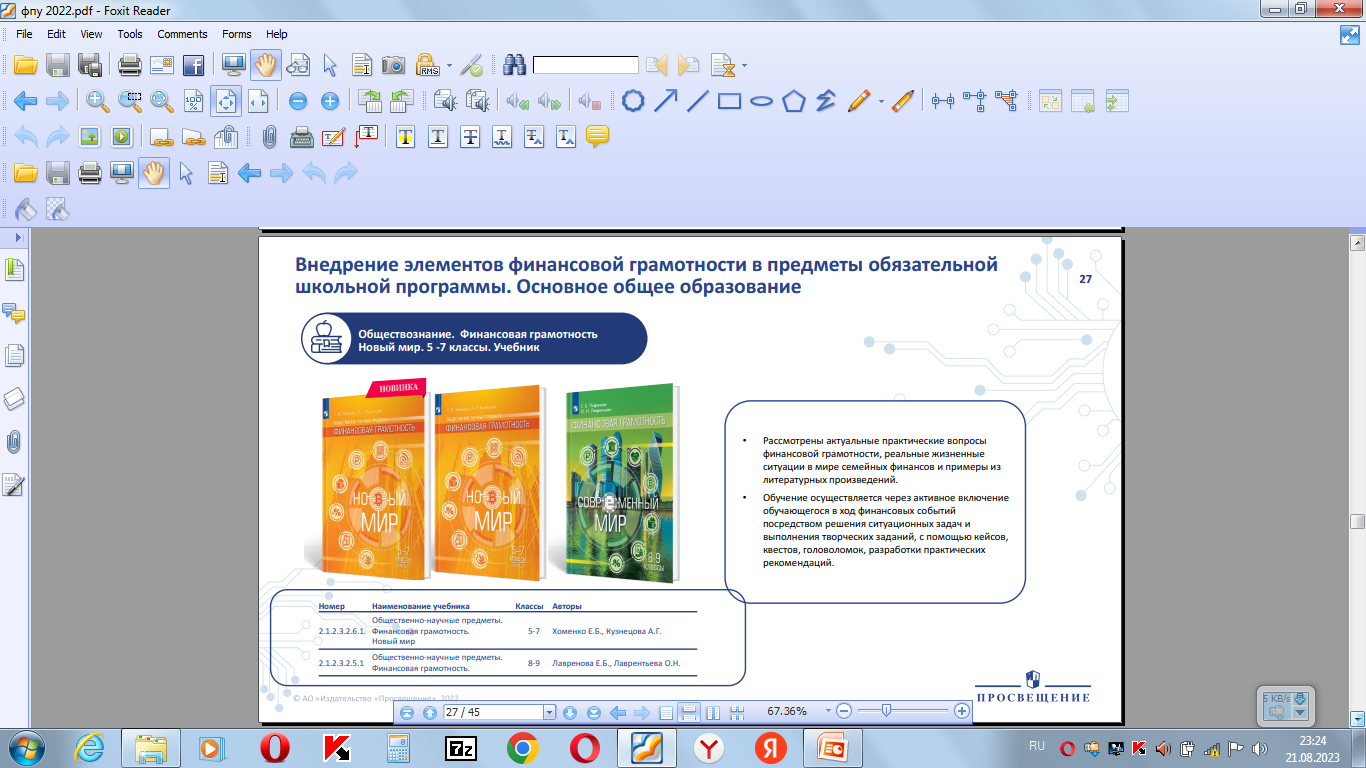 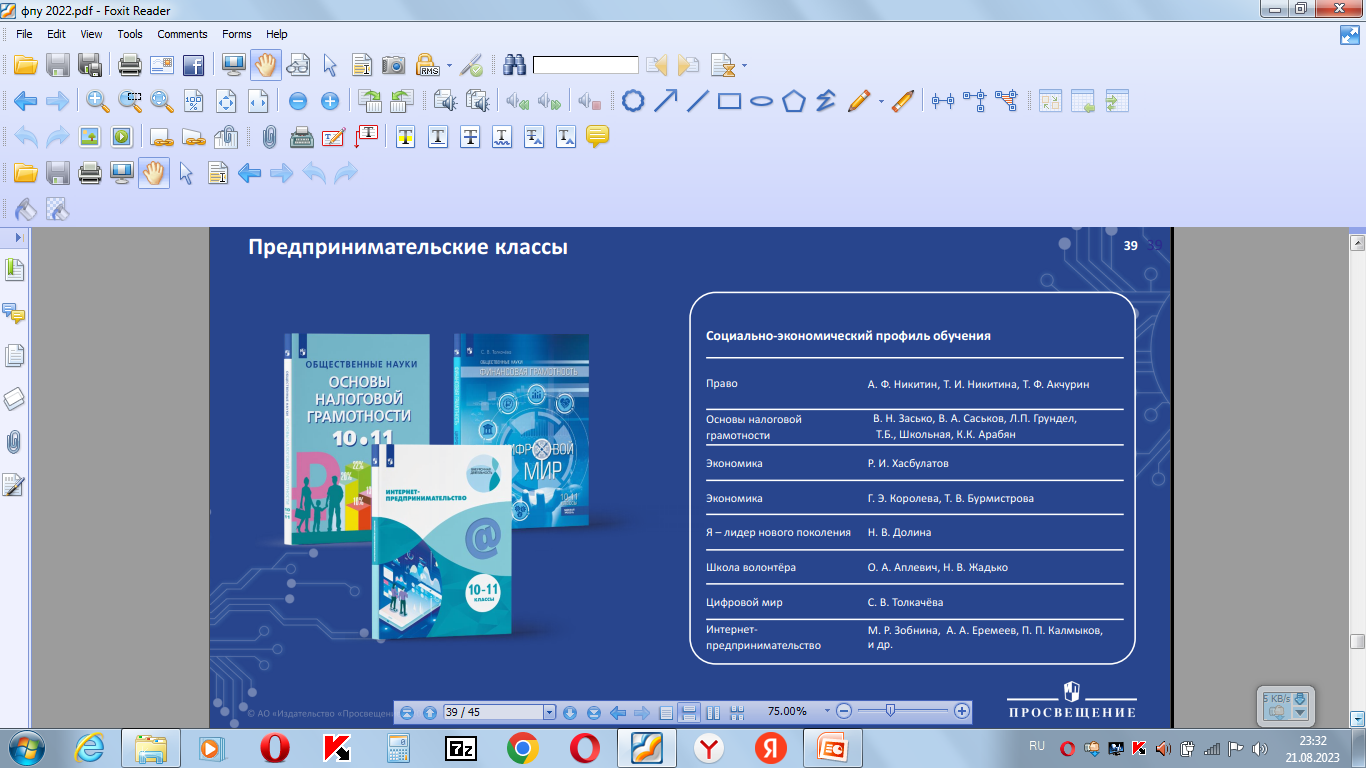 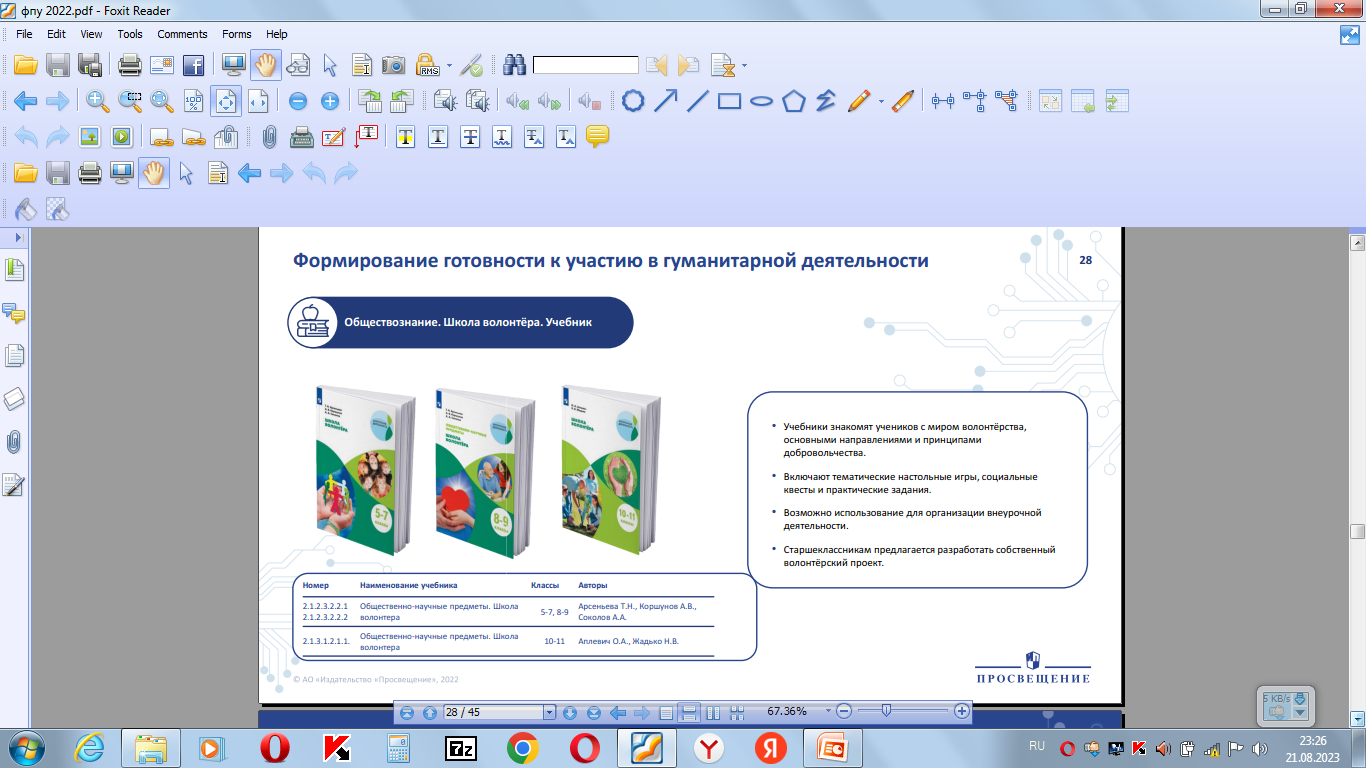 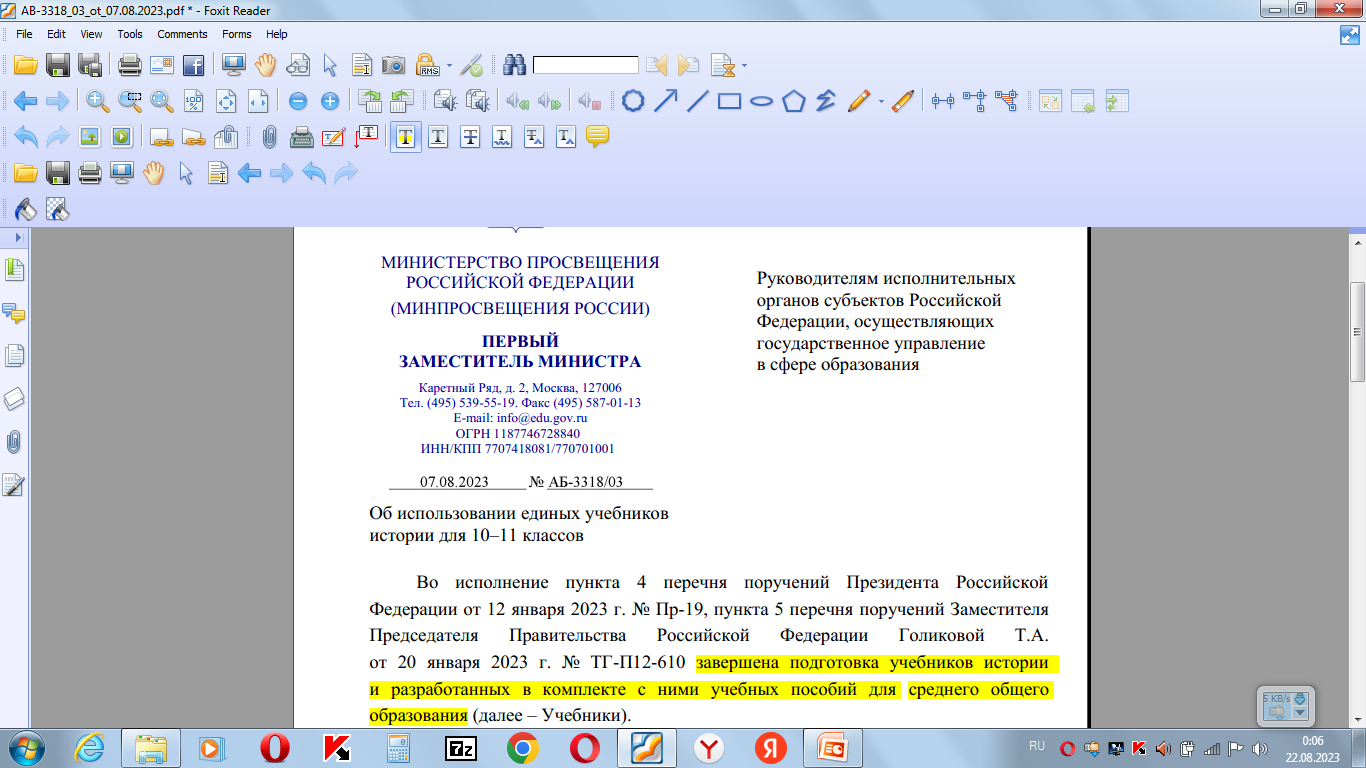  Учебники и пособия
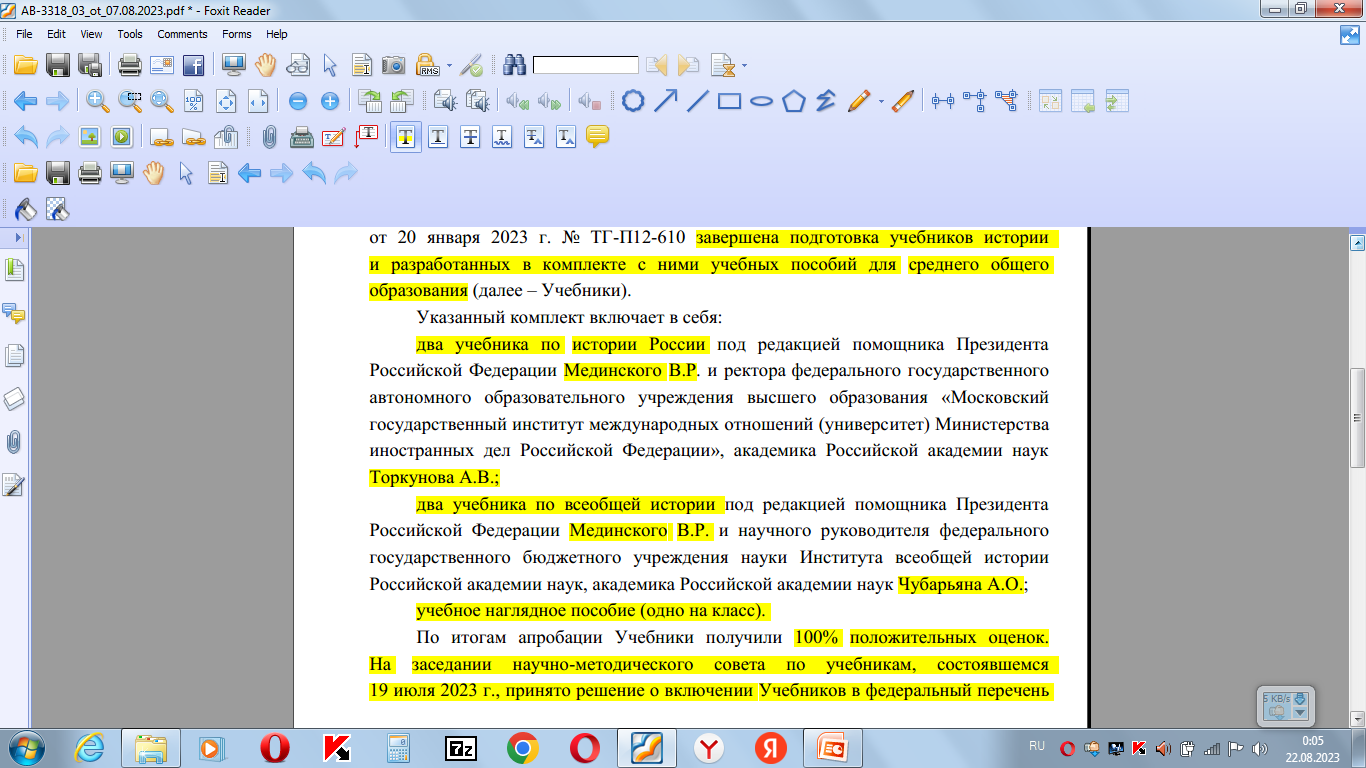 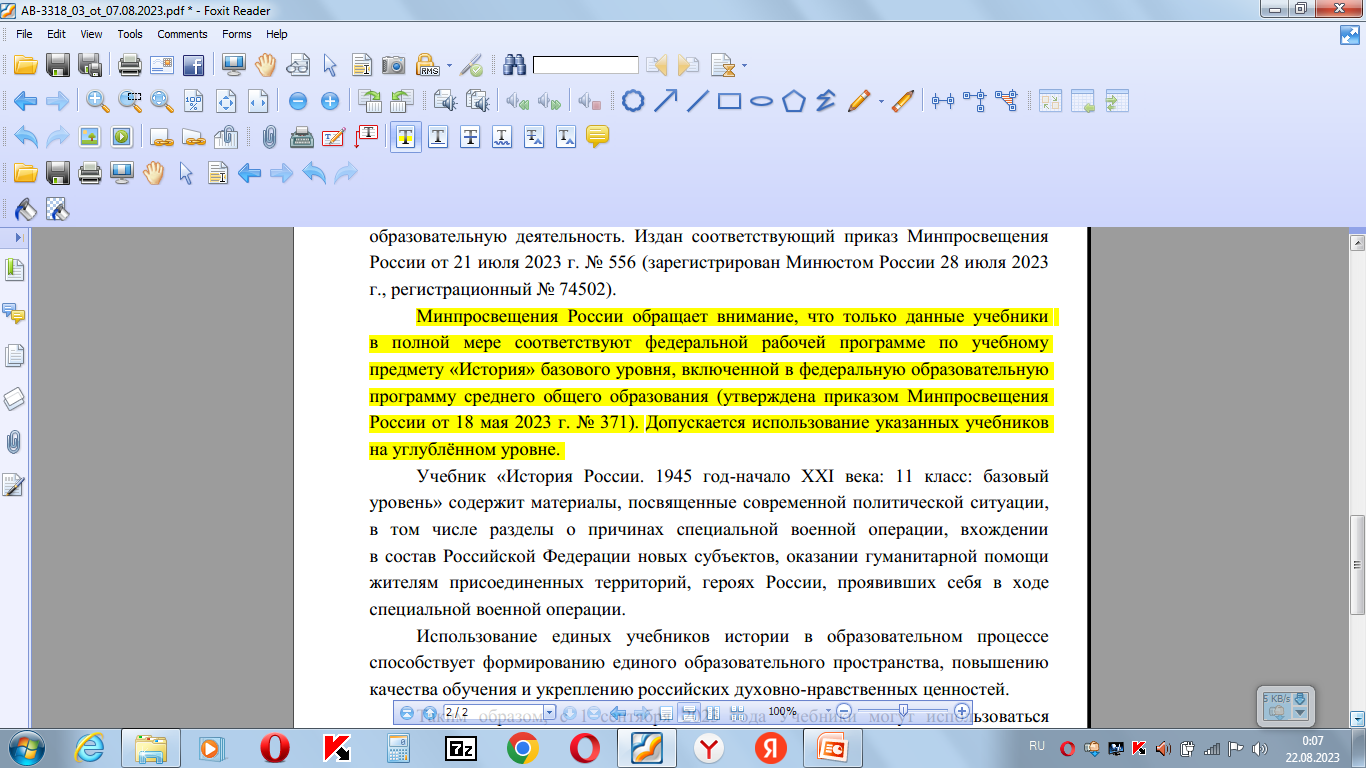  Учебники и пособия (методическая поддержка)
Платформа Lekta (электронные учебники, пособия по функциональной грамотности)
История, ФОП с рекомендациями по использованию учебников (файлы в отд. папке для 5-8 кл.)
  Планирование работы                                    на 2023-2024 гг.
Заседание 2. Преподавание истории и обществознания на основе ФОП.
Заседание 3. Использование  электронных ресурсов и интернет-платформ для рационализации учебного процесса
Проблемные вопросы:
Приемы формирования функциональной грамотности на уроке и внеурочных занятиях 
Повышение качества подготовки к ГИА, олимпиадам.
Организация взаимодействия членов ММО
Интернет-ресурсы
ПРАВО
http://www.garant.ru/ — «Гарант» (законодательство с комментариями).
http://www.consultant.ru/ — справочно-правовая система «Консультант Плюс».
ОБЩЕСТВОЗНАНИЕ
http://www.krugosvet.ru/ — универсальная научно-популярная энциклопедия «Кругосвет». 
http://www.president.kremlin.ru — официальный сайт Президента РФ.
http://www.gov.ru/ — сервер органов государственной власти РФ.
Интернет-ресурсы
ЭКОНОМИКА
http://ecsocman.edu.ru/ -  федеральный образовательный портал «Экономика, социология, менеджмент». 
http://azy-economiki.ru/) - Бойко М. Азы экономики. Учебник для обучения основам экономической науки. 
https://ILoveEconomics.ru — «Экономика для школьников».

ИСТОРИЯ
http://www.hist.msu.ru/ER/Etext/ — Исторические источники на русском языке в Интернете (Электронная библиотека Исторического факультета МГУ им. М.В. Ломоносова)
https://runivers.ru/ — исторический проект «Руниверс».
http://hrono.info/ — исторический проект «Хронос».
http://ru.wikipedia.org/wiki/Портал:Исто… — Портал: История.
Презентация подготовлена
учителем обществознания 
МОУ Николо-Кормской СОШ
Коковиной Е.А.
















Для создания презентации использовались ресурсы, 
находящиеся в свободном доступе в сети Интернет
Спасибо за внимание!